DEPARTAMENTO DE PLANIFICACIÓN RHS Y CONTROL DE GESTIÓNUNIDAD DE GESTIÓN DE INFORMACIÓN RHS
INTEGRACION SIRH-SIAPER
División de Gestión y Desarrollo de las Personas
AGOSTO DE 2014
INTEGRACION SIRH - SIAPER
Objetivos
Disminución sustantiva de documentos que aún llegan mediante soporte papel.

Mejor calidad de la información a registrar en BD CGR, dado que se obtendrá en forma directa, sin distorsiones, directamente de la fuente de origen.

Oportunidad de la Información, dado que el canal de interoperabilidad es un Servicio continuo.

Disminuir los tiempos de registro de documentos.
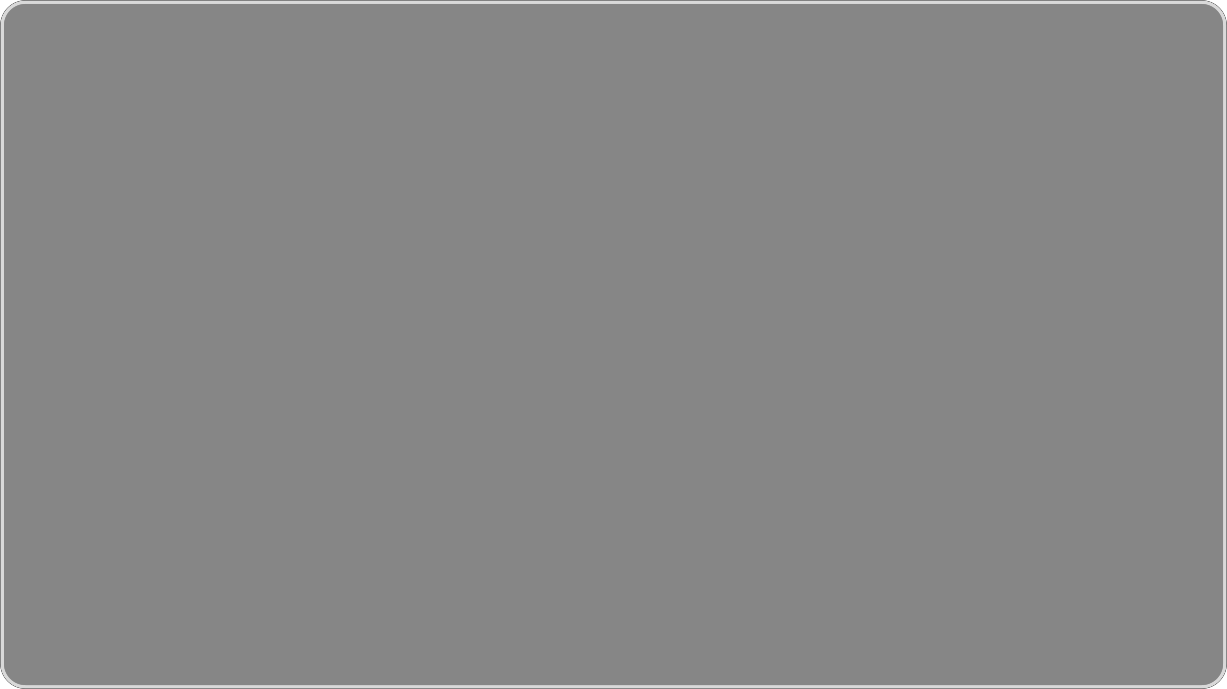 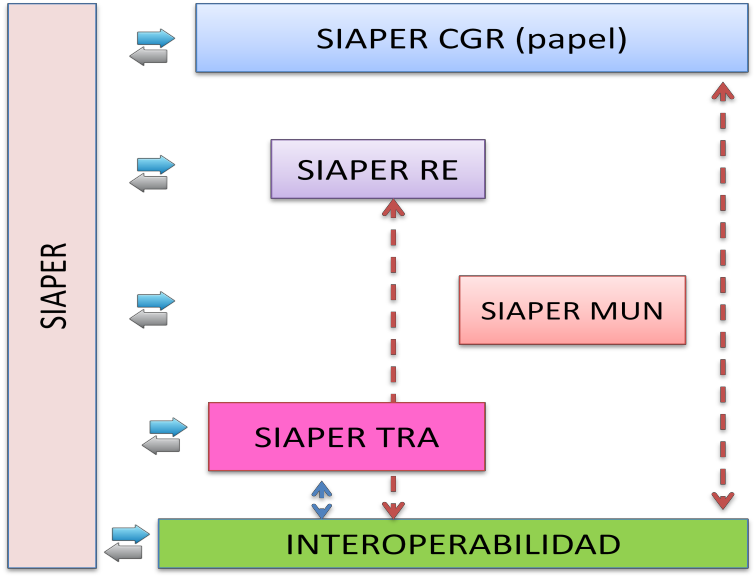 INTEGRACION SIRH - SIAPER
Componentes de la Plataforma SIAPER
INTEGRACION SIRH - SIAPER
Proceso Interoperabilidad Componente SIAPER RE
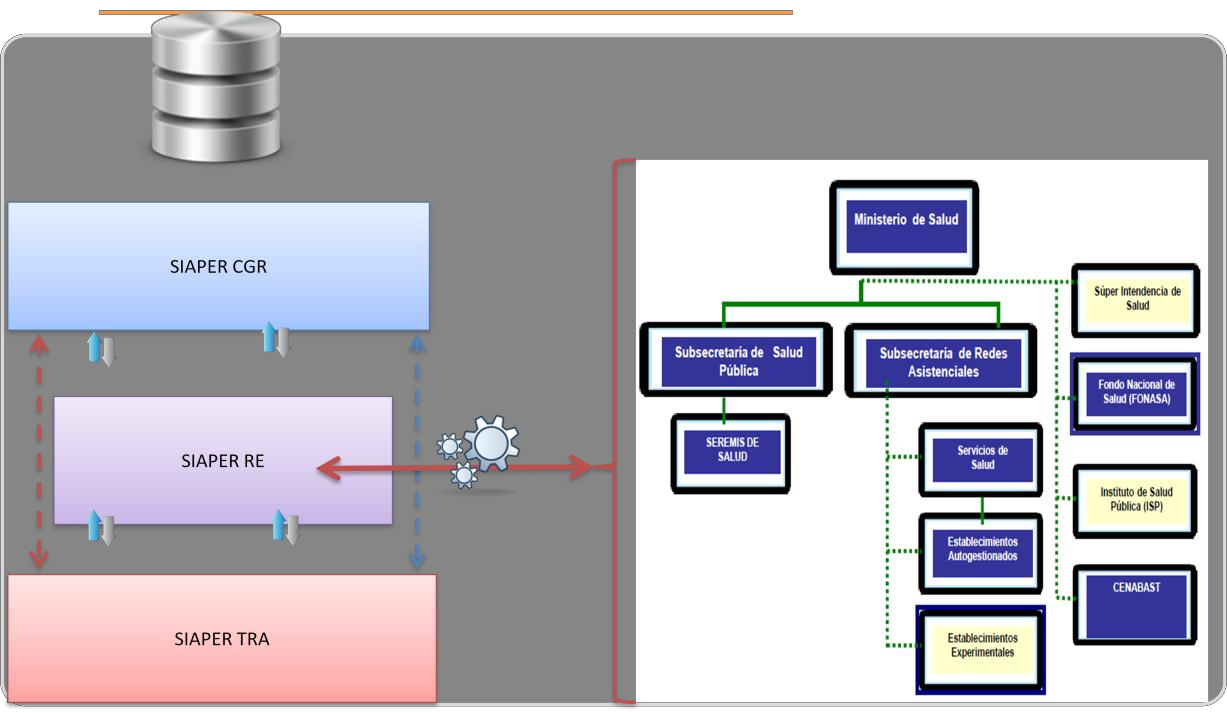 INTEGRACION SIRH - SIAPER
Tipos de documentos y materias de registro
Prorrogas de contratas.

Cese de suplencias y término de contrata.

Término honorarios menores a 75 UTM / menores a 150 UTM.

Permisos y feriados

Deja sin efecto

Licencias médicas y maternales

Calificaciones
INTEGRACION SIRH - SIAPER
Proceso general de envío de información
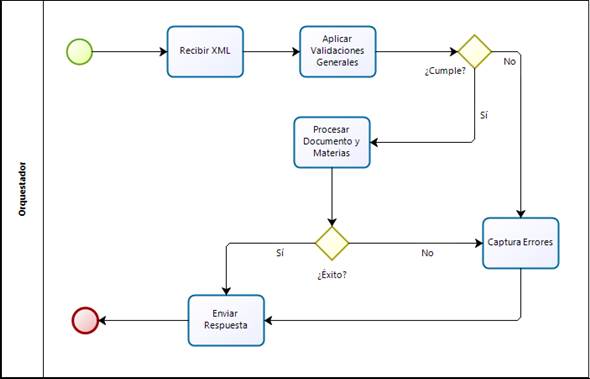 INTEGRACION SIAPER - SIRH
Proceso general de envío de información por SIRH
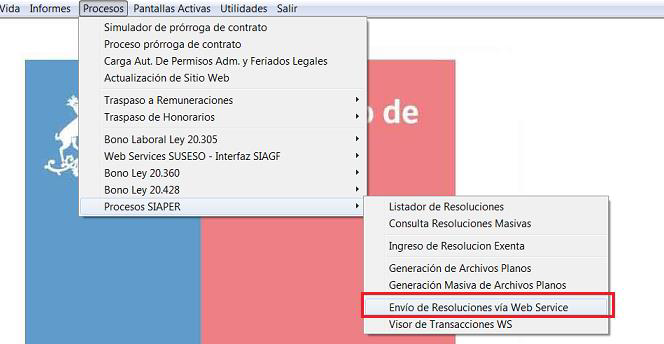 INTEGRACION SIAPER - SIRH
Proceso general de envío de información por SIRH
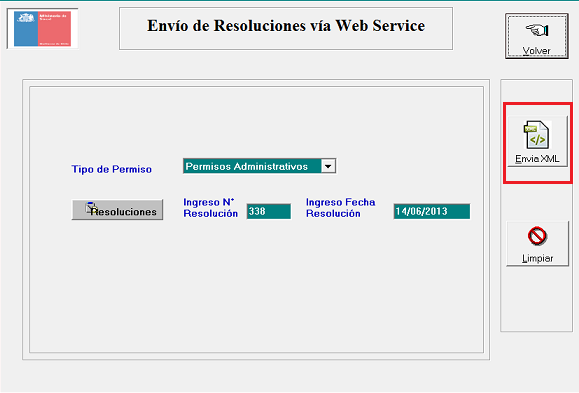 INTEGRACION SIAPER - SIRH
Proceso general de envío de información por SIRH
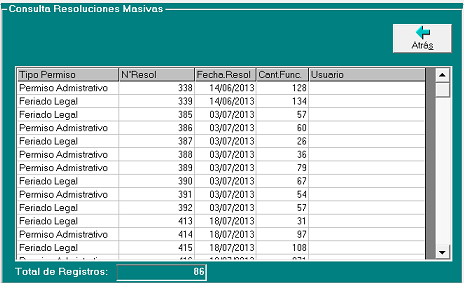 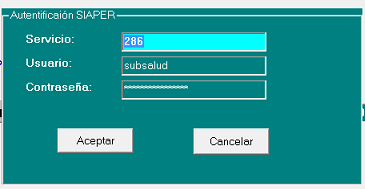 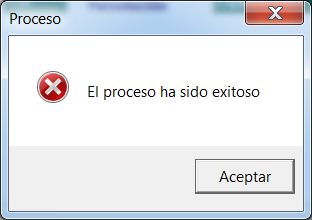 INTEGRACION SIAPER - SIRH
Proceso general de envío de información por SIRH
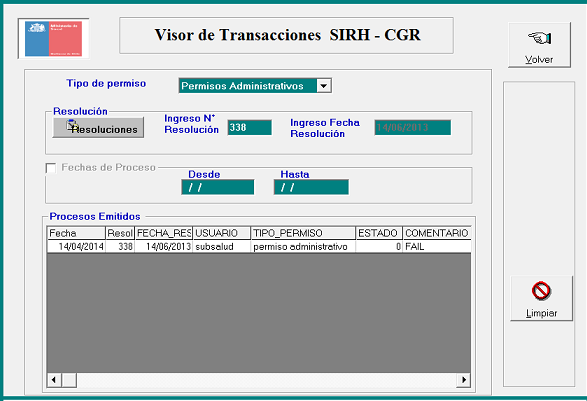 INTEGRACION SIAPER - SIRH
Cronograma de Capacitación y Salida a Producción
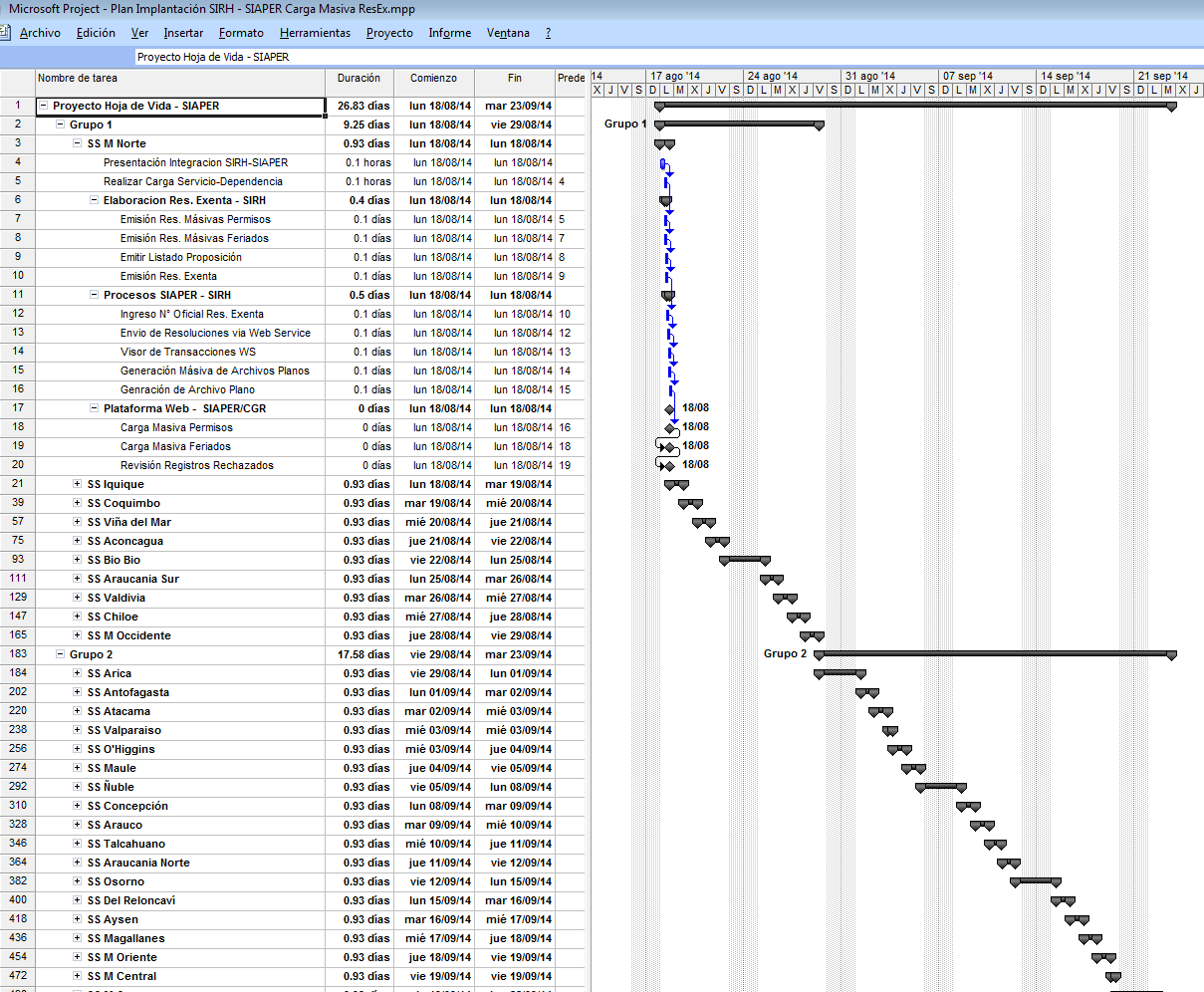 Gracias.